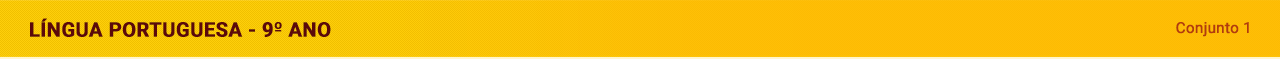 Unidade 3
1
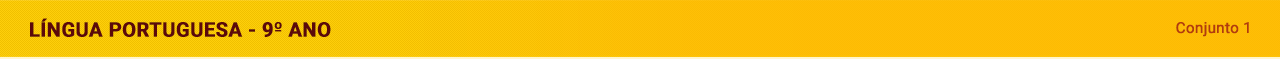 Texto de divulgação científica
Apresenta ou esclarece um tema científico a pessoas leigas, que não são especializadas no assunto.
A linguagem é objetiva e,
ao mesmo tempo, acessível ao leitor não especializado.
Se a publicação for on-line, o texto pode apresentar links para outros textos que se relacionam ao assunto abordado.
São apresentados dados de pesquisas e comentários de
especialistas no assunto.
Pode conter imagens e/ou infográficos que exemplificam ou ampliam as informações apresentadas no texto.
2
Orações subordinadas adjetivas
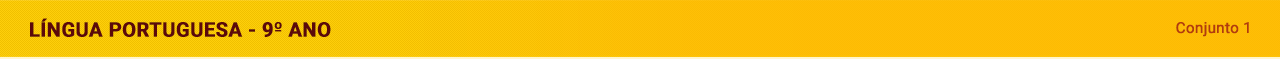 Oração subordinada adjetiva explicativa
é um esclarecimento sobre um dos termos da oração principal e por isso sua função sintática é de adjunto adnominal dessa oração.
a pontuação é um item essencial para sua classificação: as orações estão sempre entre vírgulas ou travessões.

Exemplo:
Oração subordinada adjetiva explicativa
(sintaticamente é um adjunto adnominal da oração anterior)
Os macacos, que estão doentes, foram transferidos para o hospital veterinário.
Oração principal
3
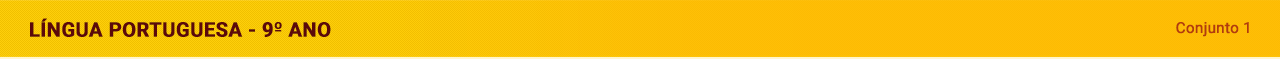 Orações subordinadas adjetivas
Oração subordinada adjetiva restritiva
restringe o significado de um dos termos da oração principal e, por isso, sua função sintática é de adjunto adnominal dessa oração.
a oração subordinada adjetiva restritiva não fica entre vírgulas.

Exemplo:
A informação dada é que apenas os macacos doentes foram transferidos para o hospital veterinário.
Oração subordinada adjetiva restritiva
(sintaticamente é um adjunto adnominal da oração anterior também)
Os macacos que estão doentes foram transferidos para o hospital veterinário.
Oração principal
4
Ponto e vírgula
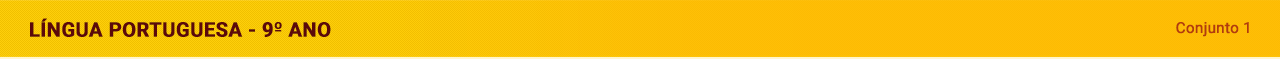 Indica uma pausa intermediária entre a vírgula e o ponto.
Indica uma pausa mais longa que a vírgula, porém não determina o fim do período.
Usado para separar enumerações e pode ser usado entre orações para realçar contrastes.
Serve para separar períodos muito longos em que o recurso da vírgula já foi usado.

Exemplo:
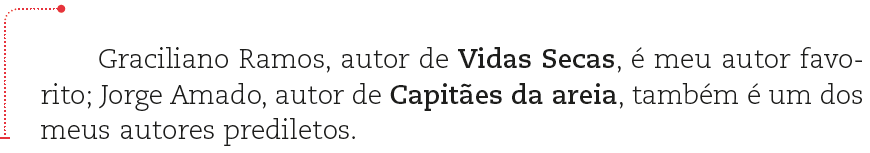 5
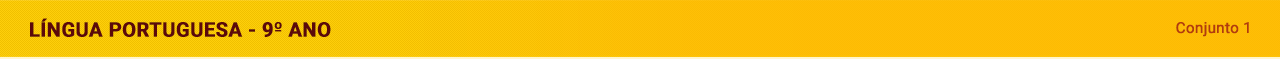 Ponto e vírgula
Orações coordenadas e orações subordinadas
Exemplos:
oração coordenada assindética
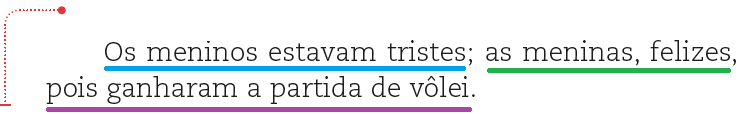 oração coordenada assindética
oração coordenada sindética explicativa
Período composto por subordinação
oração principal
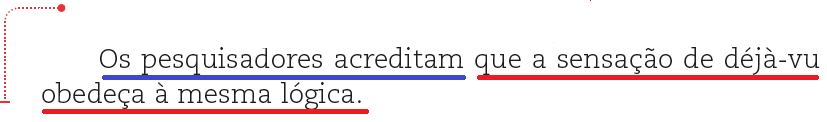 oração subordinada substantiva objetiva direta
6